МАОУ СОШ № 95 города Тюмени имени К.Д. Ушинского объявляет набор в класс психолого-педагогической направленности среди обучающихся 10 - 11-х классов
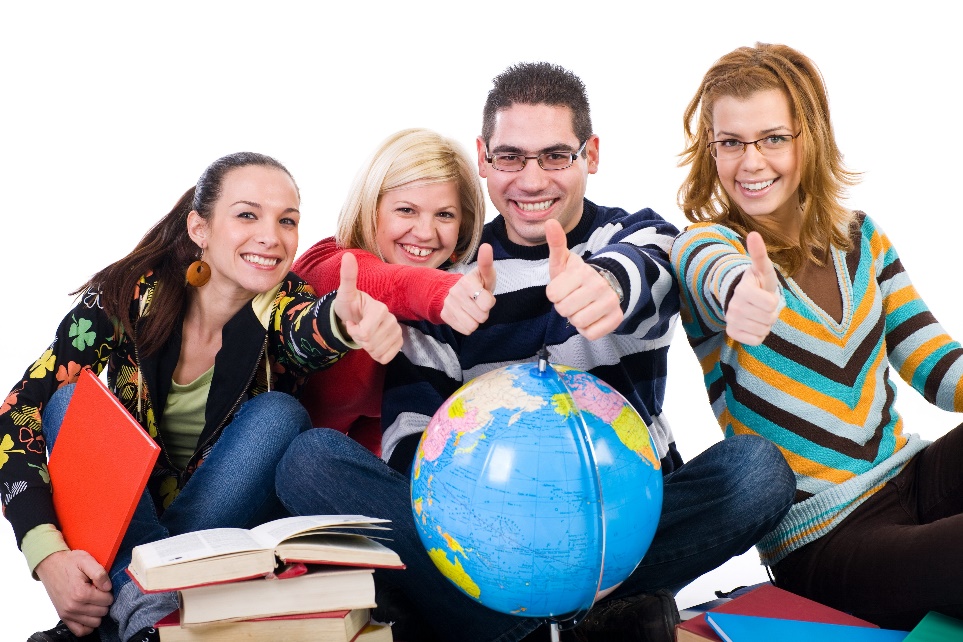 За период обучения учащиеся ознакомятся с основами педагогики и психологии, пройдут обучение в «Школе вожатого» и «Школе волонтера». 	

Занятия будут проводиться в рамках внеурочной деятельности на базе            ГАОУ ТО ДПО «Тюменский областной государственный институт развития регионального образования»,                 ФГАОУ ВО «Тюменский государственный университет».